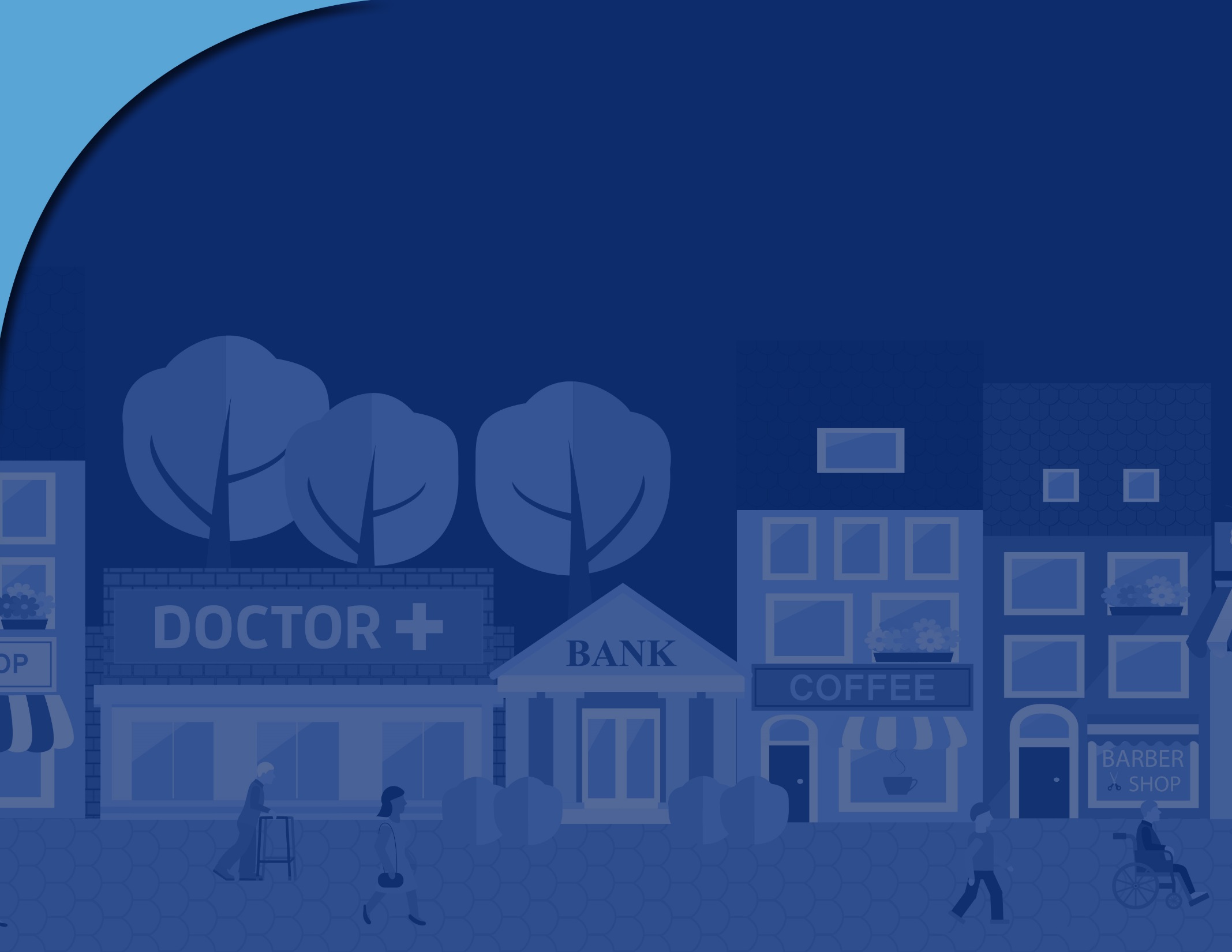 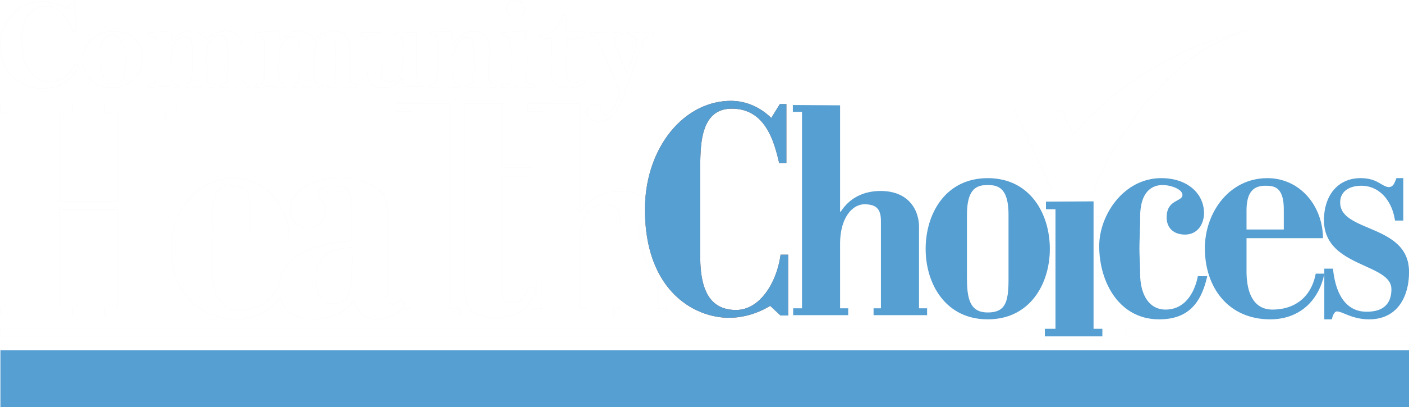 FED DATA
Tyrone Williams, Chief, Assessment Unit  
Office of Long-Term Living
Department of Human Services
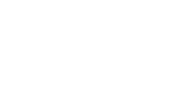 1
[Speaker Notes: A brief presentation of FED data from April 1, 2019-May 28, 2019:

                # of FEDs Completed 
                # of FEDs that returned NFCE
                # of FEDs that returned NFI
                # of FEDs that went to physician review]
Number of Completed FEDs
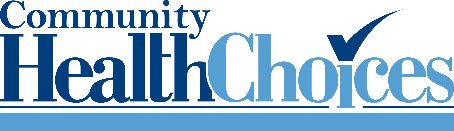 2
Number of Completed FEDs By Setting
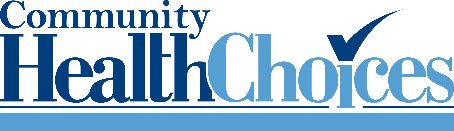 3
Number of Initial FED Results by Recommendation
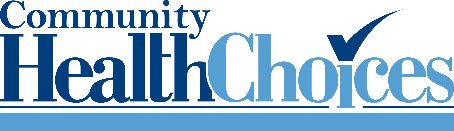 4
Percentage of Initial FED Results by Recommendation
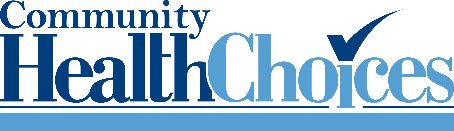 5
Assessor Input on FED Result-NFCE
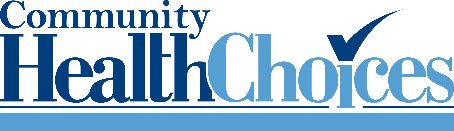 6
Assessor Input on FED Result-NFI
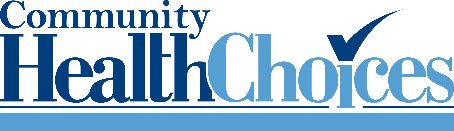 7
Percentage of Initial HCBS FED Results
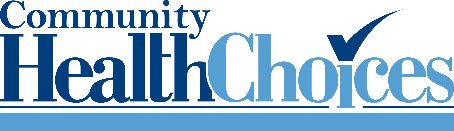 8
Percentage of Initial Nursing Facility FED Results
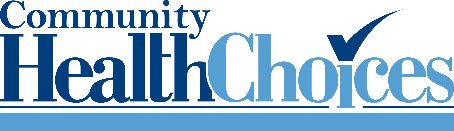 9
Percentage of Initial LIFE FED Results
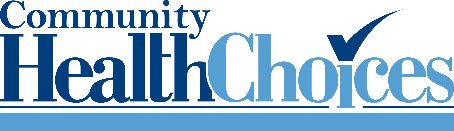 10
OLTL Medical Reviews
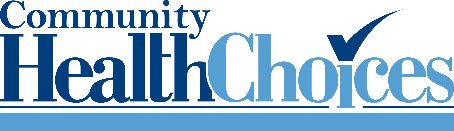 11
Number of FEDS that Went to Medical Review
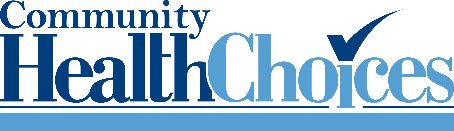 12
Medical Director Review Results For MA-Funded LTSS
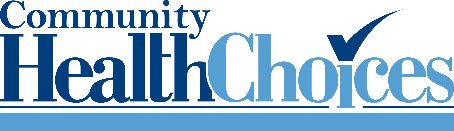 13
Medical Director Review Percentages For MA-Funded LTSS
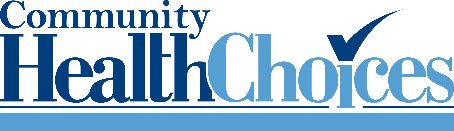 14
HCBS Waiver Medical Review Results
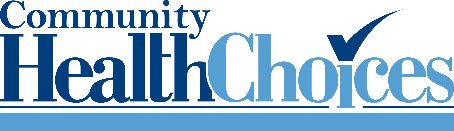 15
HCBS Waiver FED Result Percentages
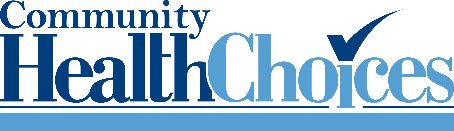 16
Assessor Input  Vs. Medical Director Review Results
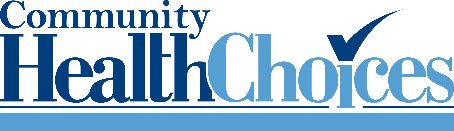 17